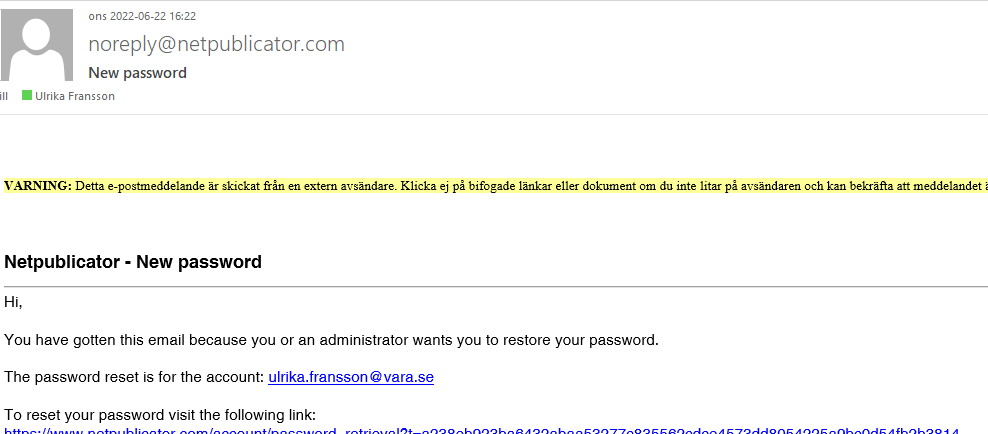 1. Öppna appen
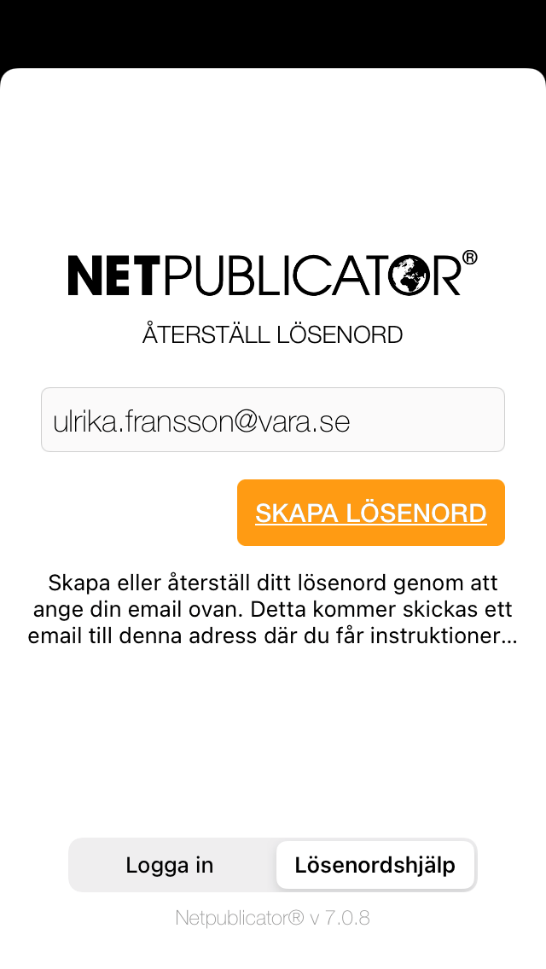 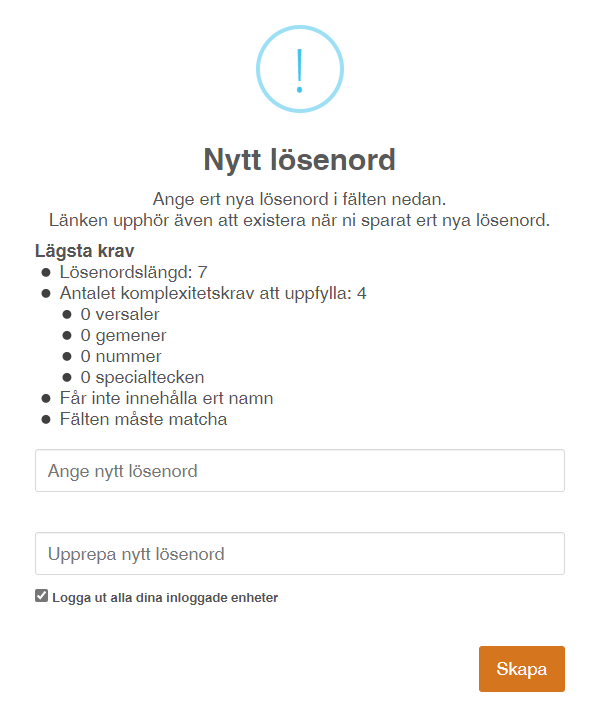 4.Fyll i ett lösenord och tryck på Skapa
3.Ett mail skickas till din epost.Tryck på länken
2.Välj lösenordhjälp
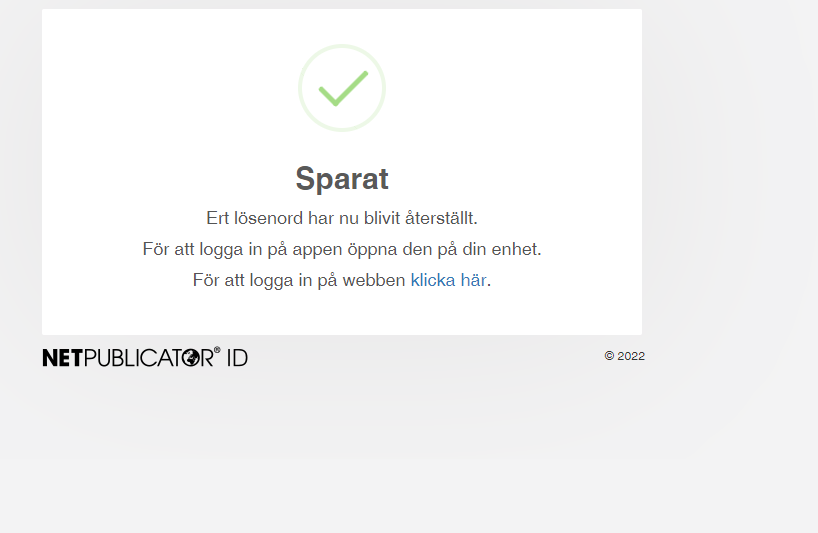 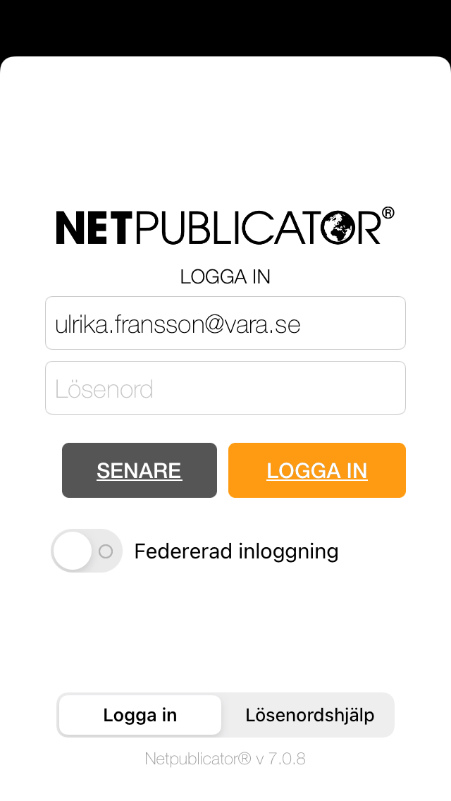 5.Nu ska ditt lösenord fungera
6.Fyll i ett lösenordet och logga in